PHENIX vn AnalysisVTX
29th Jul 2012
Maki KUROSAWA 
for VTX
RBRC
Charged Hadron v2 (40% of all Data)
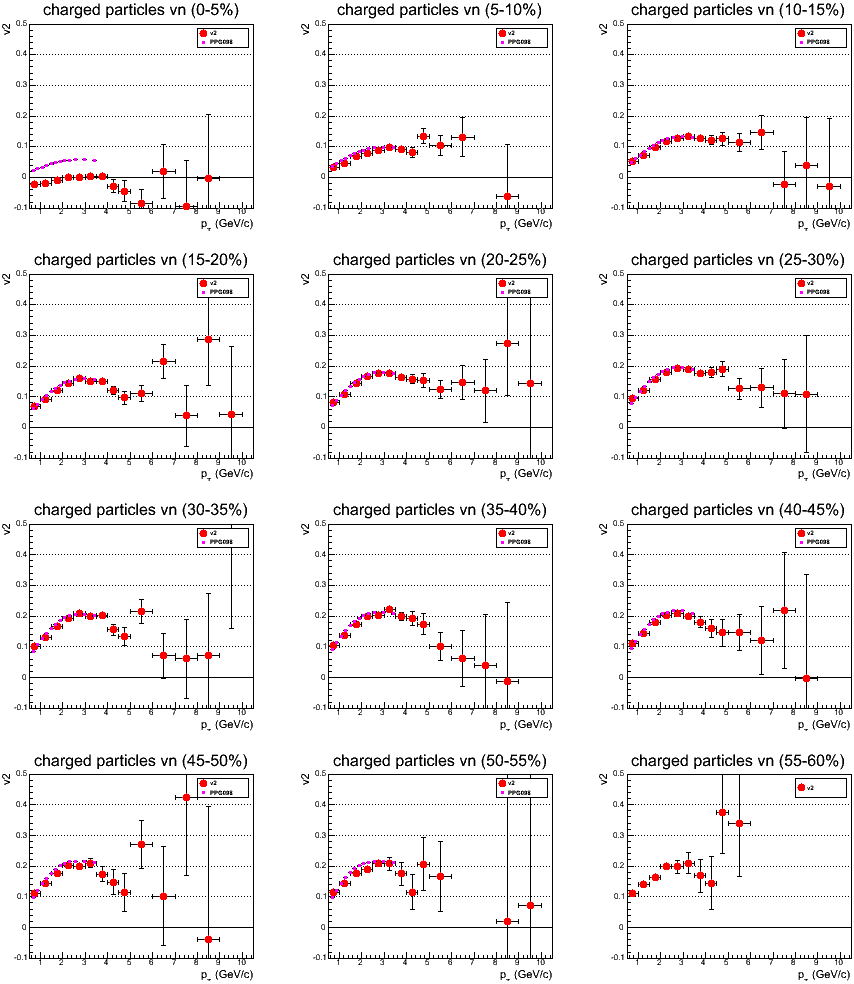 PPG098
Charged Hadron v2 and v3 (40% of all Data)
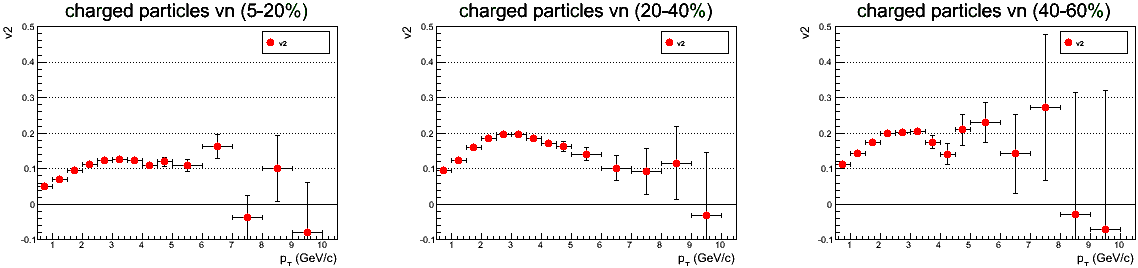 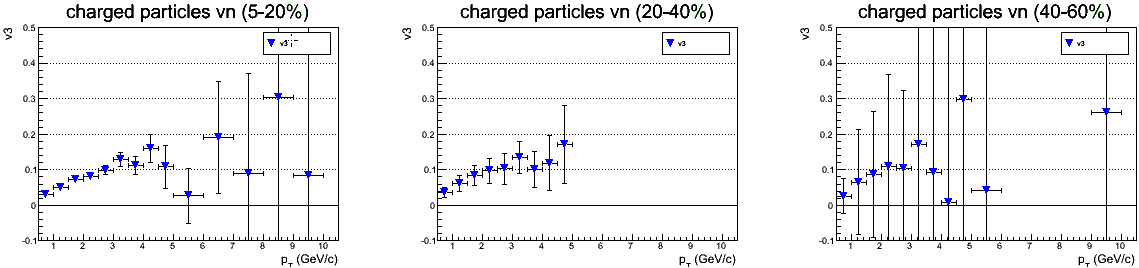 Electron v2 (40% of all Data)
Conv. tag |DCA| < 300mm
Inclusive + VTX
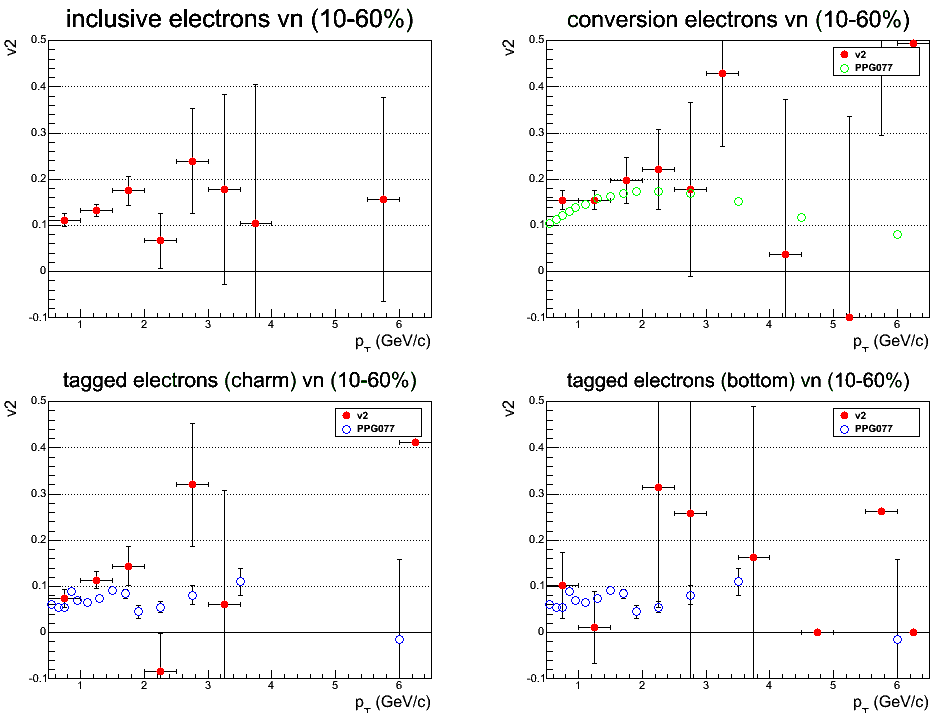 PPG077
Photonic electron
PPG077
Heavy Flavor electron
|DCA| < 200mm
200 mm < |DCA| < 700mm
BACK UP SLIDES
Charged Hadron v3 (40% of all Data)
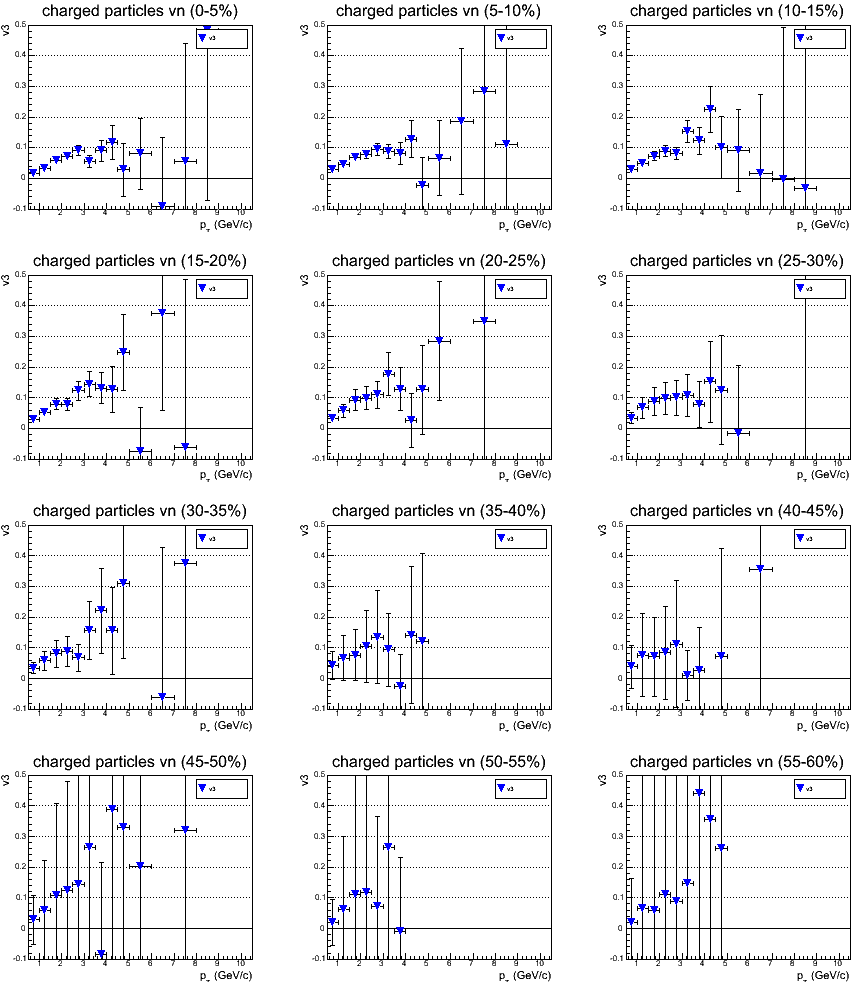 6
Hadron V2 and V3 Distribution (BBC) 8% of all Data
634 Aggregated Segment Files (~355M events)
V2 and v3 as a function of pT for charged hadrons with

isolation cut : -200mm < diff < 400mm (layer 0 and layer 3)
		  : -200mm < diff < 600mm (layer 1)
 		  : -400mm < diff < 800mm (layer 2)

DCA cut  	  : |DCA-XY| < 200um
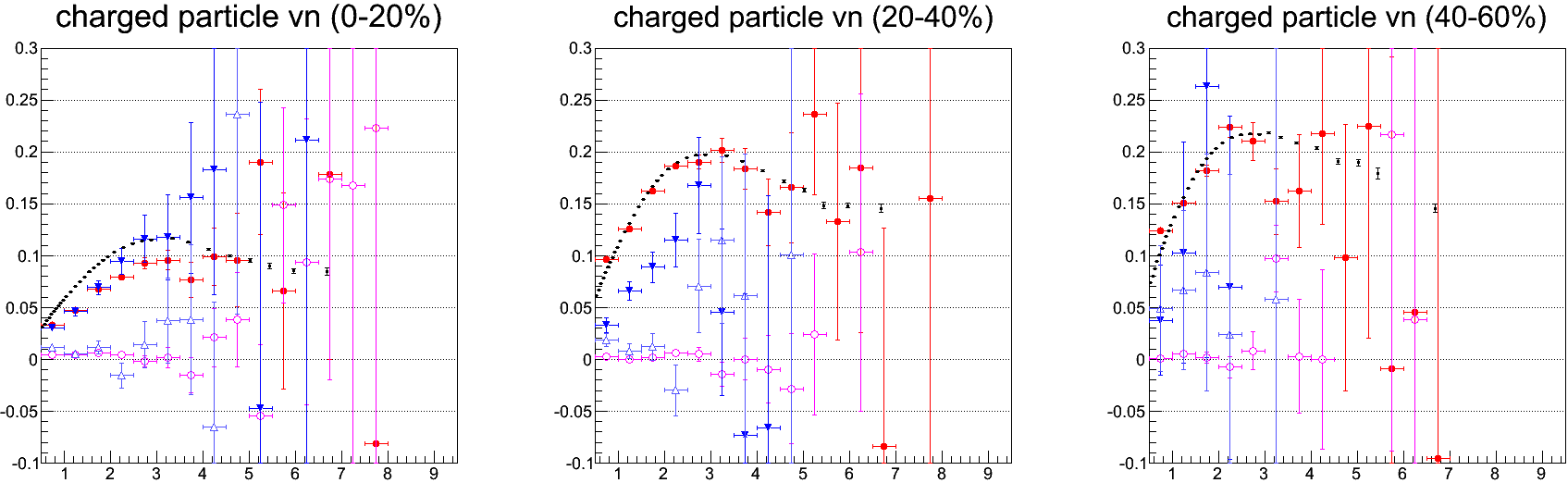 V_n
V2 cos
V3 cos
AN689
V2 sin
V3 sin
pT (GeV/c)
pT (GeV/c)
pT (GeV/c)
7
Hadron V2 and V3 Distribution (VTX-Egap2) 8% of all Data
634 Aggregated Segment Files (~355M events)
V2 and v3 as a function of pT for charged hadrons with

isolation cut : -200mm < diff < 400mm (layer 0 and layer 3)
		  : -200mm < diff < 600mm (layer 1)
 		  : -400mm < diff < 800mm (layer 2)

DCA cut  	  : |DCA-XY| < 200um
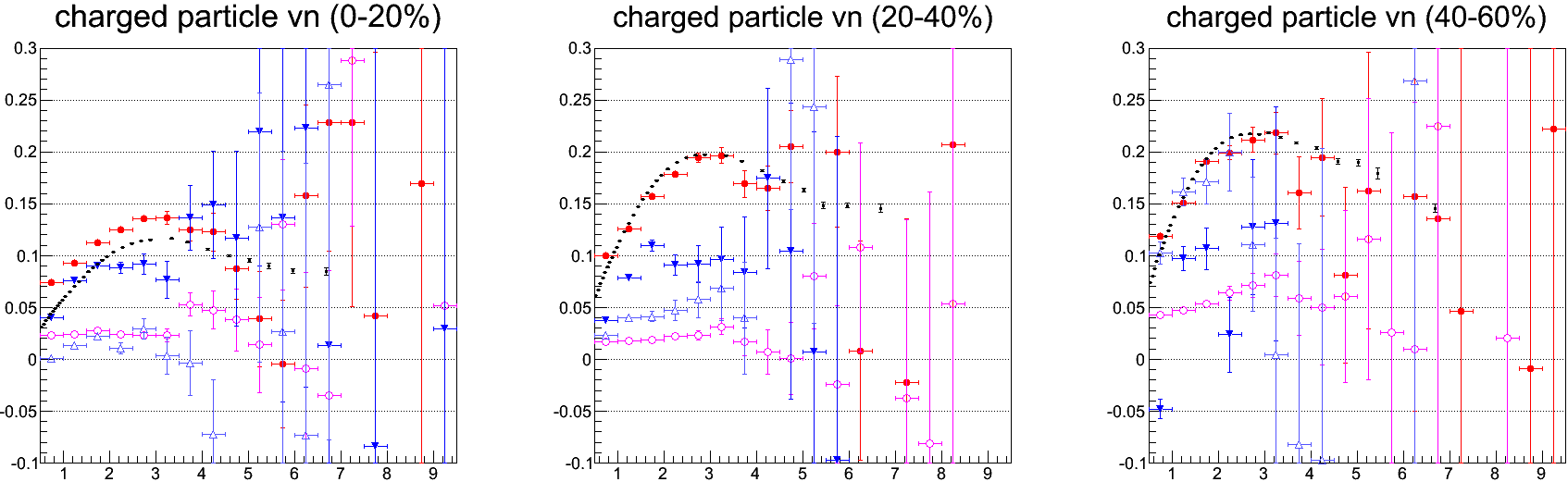 V2
V3
AN689
V_n
V2 cos
V3 cos
AN689
V2 sin
V3 sin
pT (GeV/c)
pT (GeV/c)
pT (GeV/c)
8